TRƯỜNG TIỂU HỌC QUẢNG TIÊN
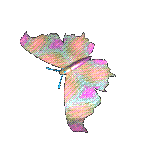 CHÀO MỪNG QUÝ THẦY CÔ
VỀ DỰ GIỜ THĂM LỚP
Môn Tự nhiên và Xã hội lớp 3
BÀI 13: MỘT SỐ BỘ PHẬN CỦA THỰC VẬT
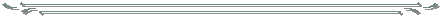 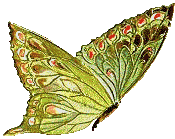 Giáo viên:……………………………………
Lớp:  3
Thứ……ngày…..tháng…..năm…….
TỰ NHIÊN VÀ XÃ HỘI
Bài 13: MỘT SỐ BỘ PHẬN CỦA THỰC VẬT
1. Tìm hiểu về sự đa dạng của thực vật.
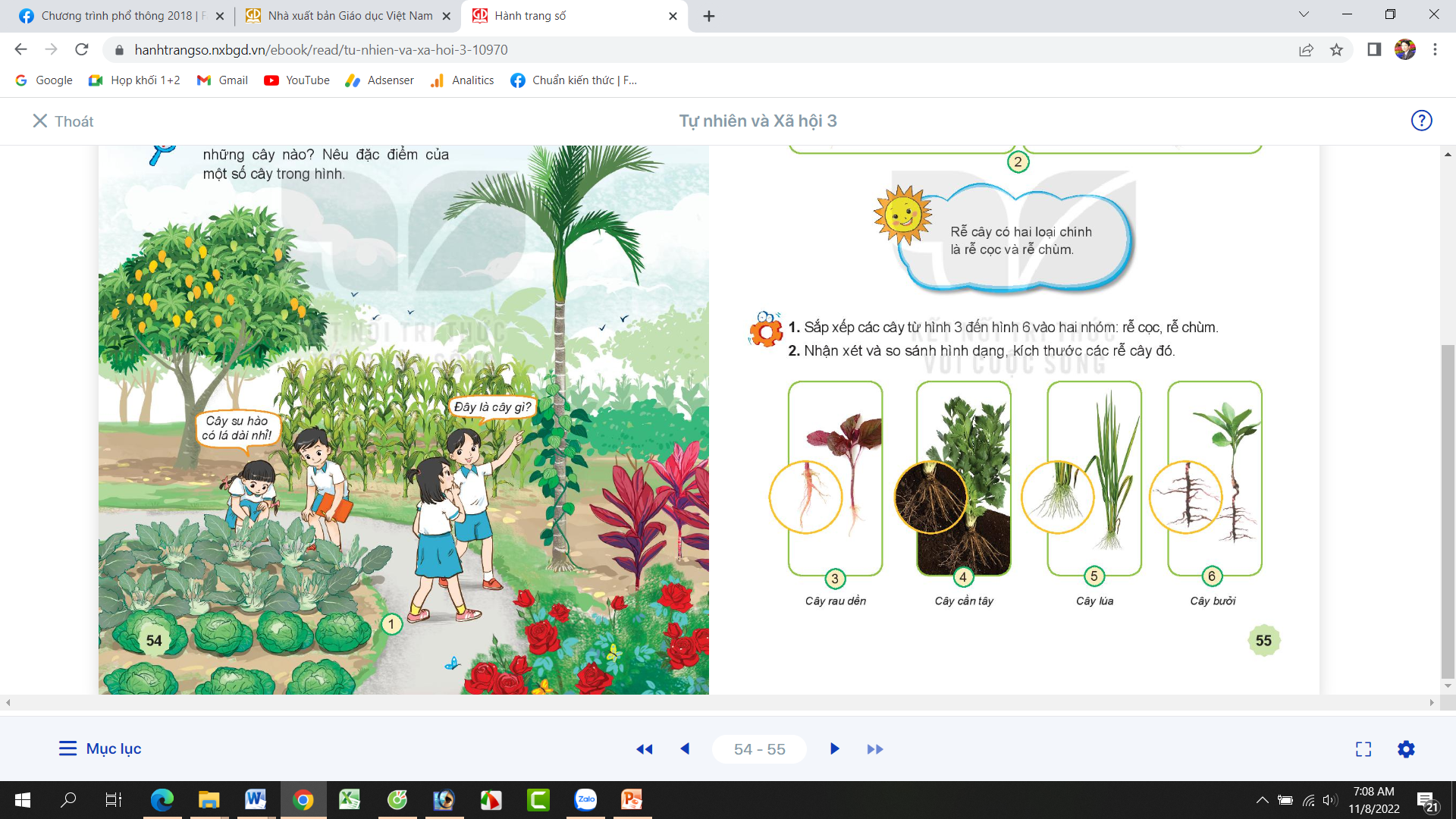 Em hãy quan các bức tranh và cho biết:
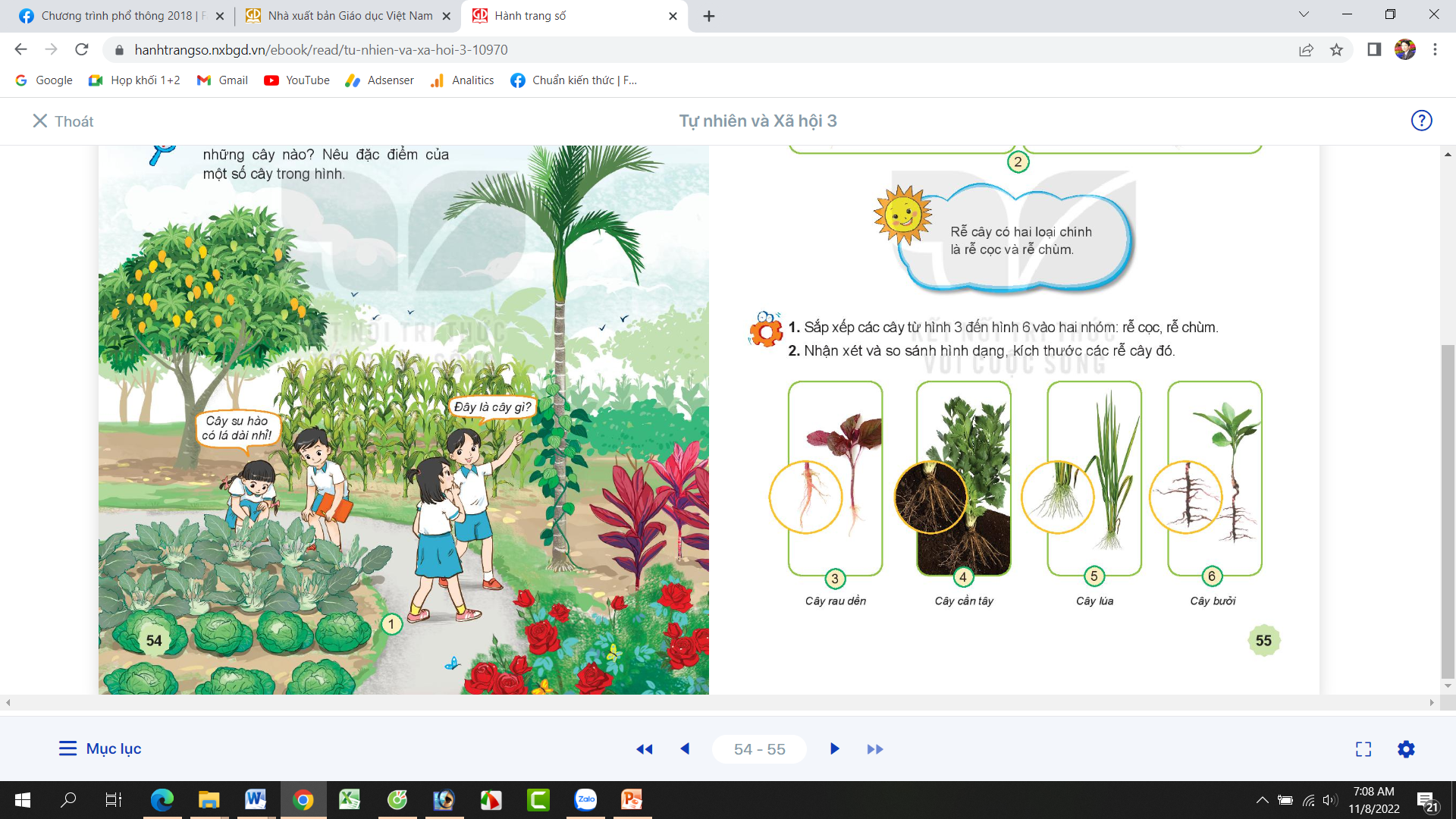 + Các bạn trong hình 1 đang quan sát những cây nào?
+ Nêu đặc điểm của một số cây trong hình?
+ Các bạn đang quan sát cây su hào.
+ Các bạn đang quan sát cây trầu không
Thứ……ngày…..tháng…..năm…….
TỰ NHIÊN VÀ XÃ HỘI
Bài 13: MỘT SỐ BỘ PHẬN CỦA THỰC VẬT
1. Tìm hiểu về sự đa dạng của thực vật.
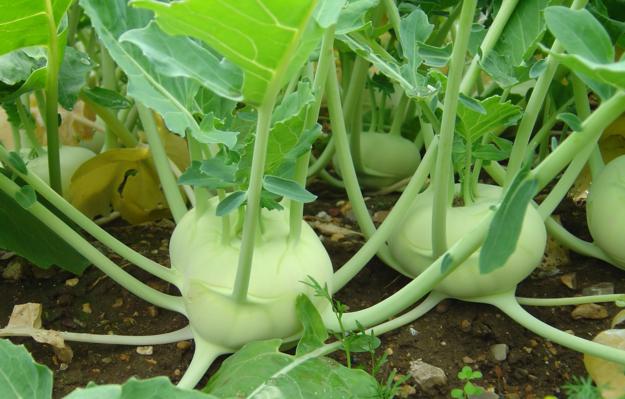 - Đặc điểm cây su hào:
+ Lá dài
+ Thân biển đổi thành củ
+ Lá có màu xanh
+ Cây thân đứng
+ Thân thảo
Thứ……ngày…..tháng…..năm…….
TỰ NHIÊN VÀ XÃ HỘI
Bài 13: MỘT SỐ BỘ PHẬN CỦA THỰC VẬT
1. Tìm hiểu về sự đa dạng của thực vật.
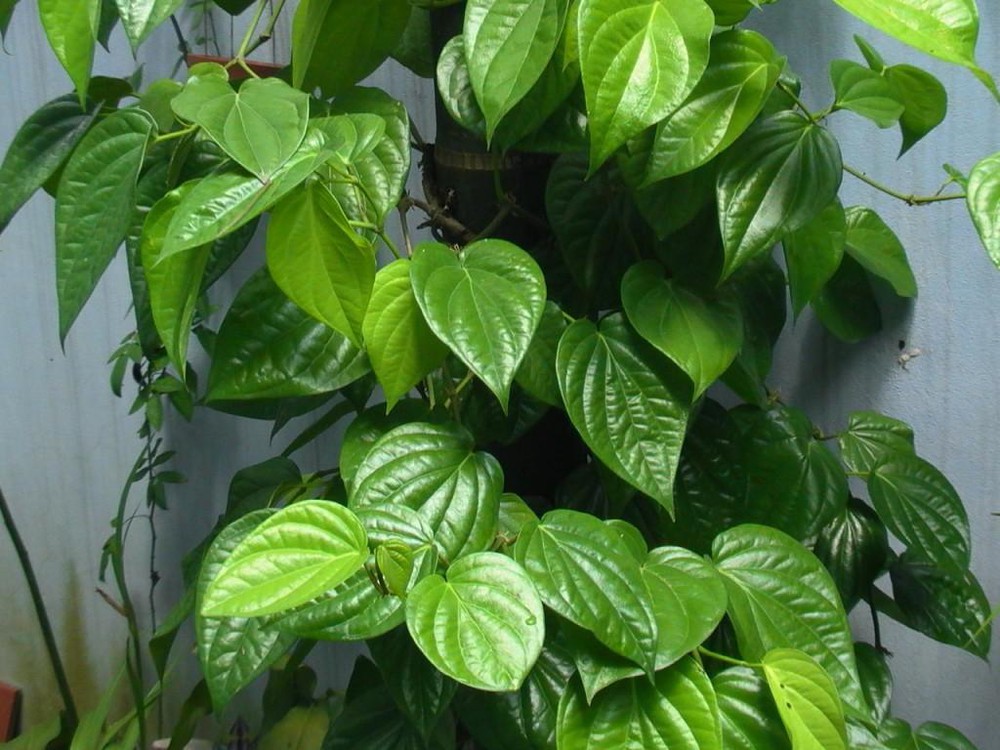 - Đặc điểm cây trầu không:
+ Thân leo
+ Lá hình trái tim
+ Lá có màu xanh
+ Thân thảo
Thứ……ngày…..tháng…..năm…….
TỰ NHIÊN VÀ XÃ HỘI
Bài 13: MỘT SỐ BỘ PHẬN CỦA THỰC VẬT
2. Tìm hiểu về đặc điểm của rễ cọc, rễ chùm.
+ Qua sát hinh sau và nhận xét đặc điểm của rễ cọc, rễ chùm
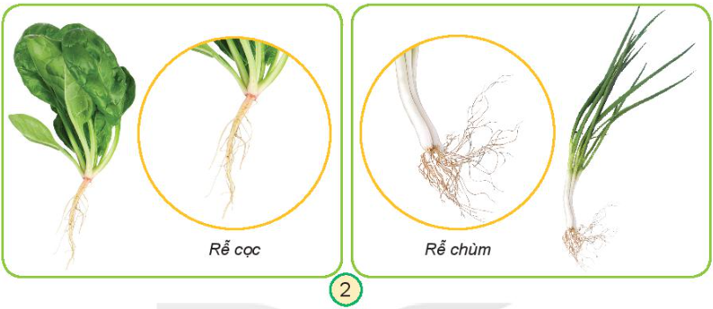 + Đặc điểm của rễ cọc:
Rễ cọc là loại có một rễ cái và nhiều rễ con
+ Đặc điểm của rễ chùm: Có nhiều rễ con.
Thứ……ngày…..tháng…..năm…….
TỰ NHIÊN VÀ XÃ HỘI
Bài 13: MỘT SỐ BỘ PHẬN CỦA THỰC VẬT
2. Tìm hiểu về đặc điểm của rễ cọc, rễ chùm.
+ Rễ cây có hai loại chính:
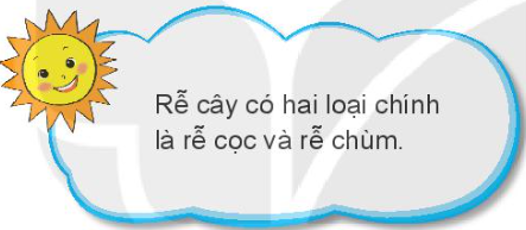 Thứ……ngày…..tháng…..năm…….
TỰ NHIÊN VÀ XÃ HỘI
Bài 13: MỘT SỐ BỘ PHẬN CỦA THỰC VẬT
3. Tìm hiểu về cách mọc và đặc điểm của thân cây.
Em hãy quan các bức tranh và cho biết:
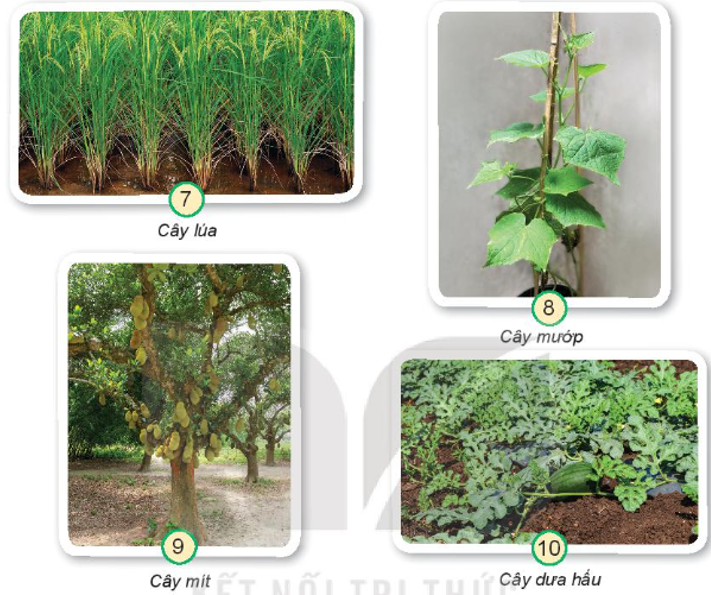 + Cây nào có thân dứng, thân leo, thân bò?
+ Cây nào có thân gỗ, thân thảo?
- Cây nào có thân đứng, thân leo, thân bò:
+ Thân đứng: cây lúa, cây mít
+ Thân leo: cây mướp
+ Thân bò: cây dưa hấu
- Cây nào có thân gỗ, thân thảo:
+ Thân gỗ: cây mít
+ Thân thảo: cây lúa, cây mướp, cây dưa hấu.
Thứ……ngày…..tháng…..năm…….
TỰ NHIÊN VÀ XÃ HỘI
Bài 13: MỘT SỐ BỘ PHẬN CỦA THỰC VẬT
3. Tìm hiểu về cách mọc và đặc điểm của thân cây.
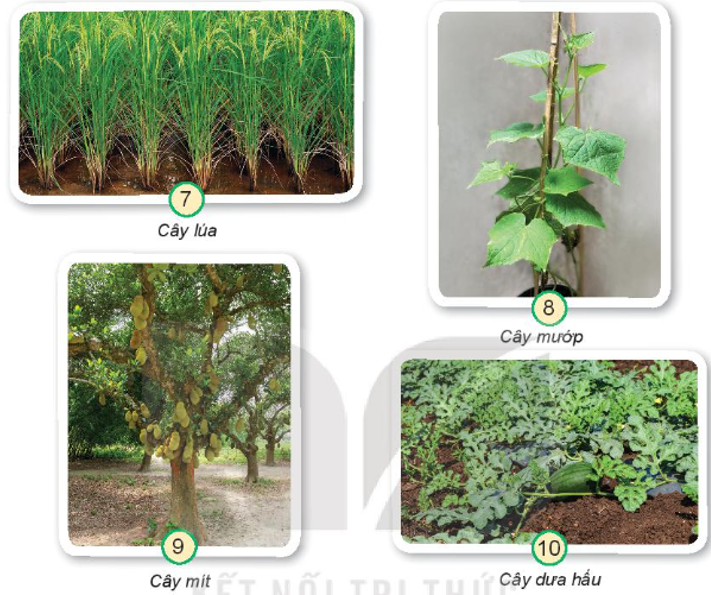 + Các loài cây có độ lớn, màu sắc khác nhau
+ Cây có 3 cách mọc: mọc đứng, mọc leo, mọc bò
+ Có 2 loại thân cây: Thân cứng (thân gỗ), thân mềm (thân thảo)
+ Các loài cây có độ lớn, màu sắc khác nhau
Thứ……ngày…..tháng…..năm…….
TỰ NHIÊN VÀ XÃ HỘI
Bài 13: MỘT SỐ BỘ PHẬN CỦA THỰC VẬT
Sắp xếp các cây từ hình 3 đến hình 6 vào nhóm cây có rễ cọc, rễ chùm
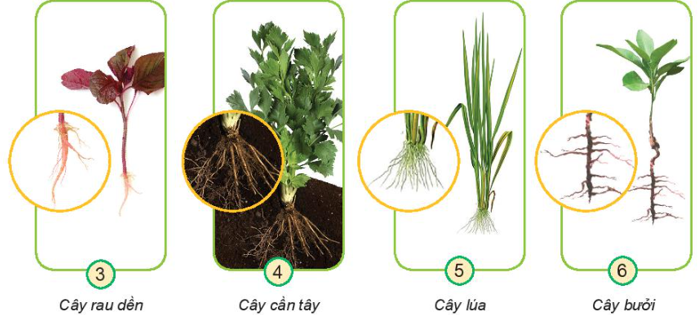 Cây cần tây
Cây rau dền
Cây lúa
Cây bưởi
Thứ……ngày…..tháng…..năm…….
TỰ NHIÊN VÀ XÃ HỘI
Bài 13: MỘT SỐ BỘ PHẬN CỦA THỰC VẬT
Sắp xếp các cây từ hình 3 đến hình 6 vào nhóm cây có rễ cọc, rễ chùm
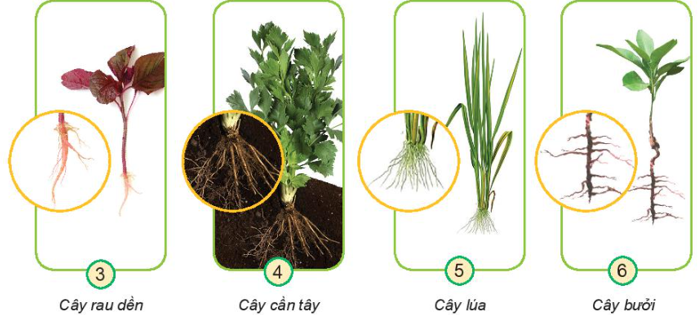 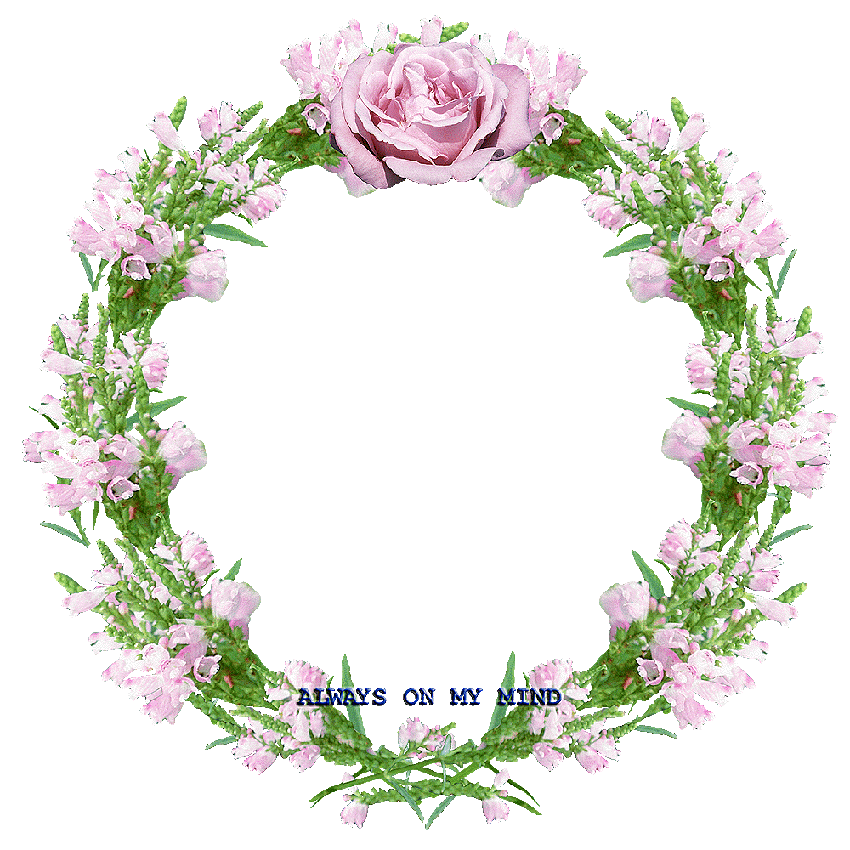 XIN CHÂN THÀNH CẢM ƠN 
QUÝ THẦY CÔ GIÁO VÀ CÁC EM